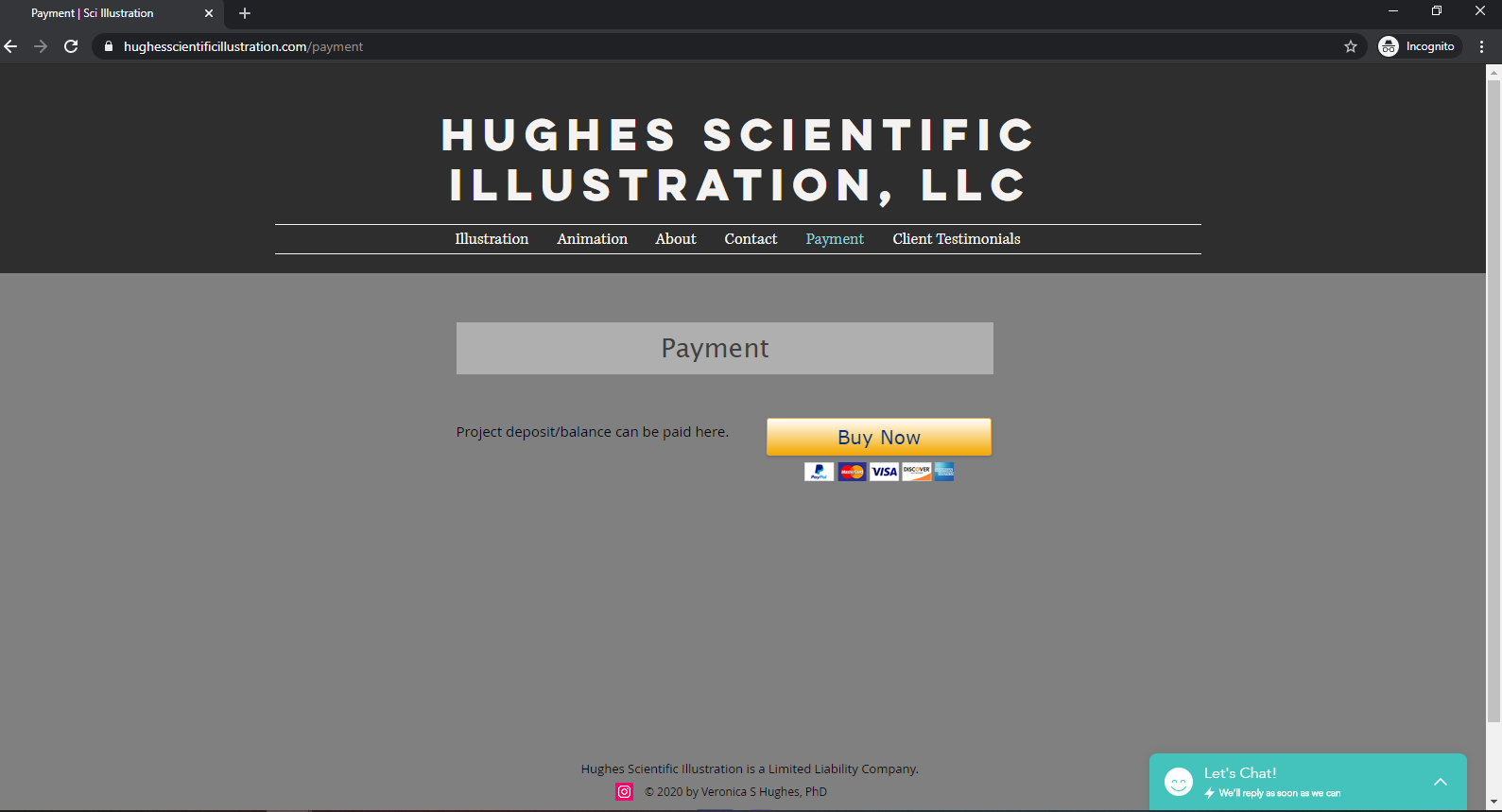 Click here
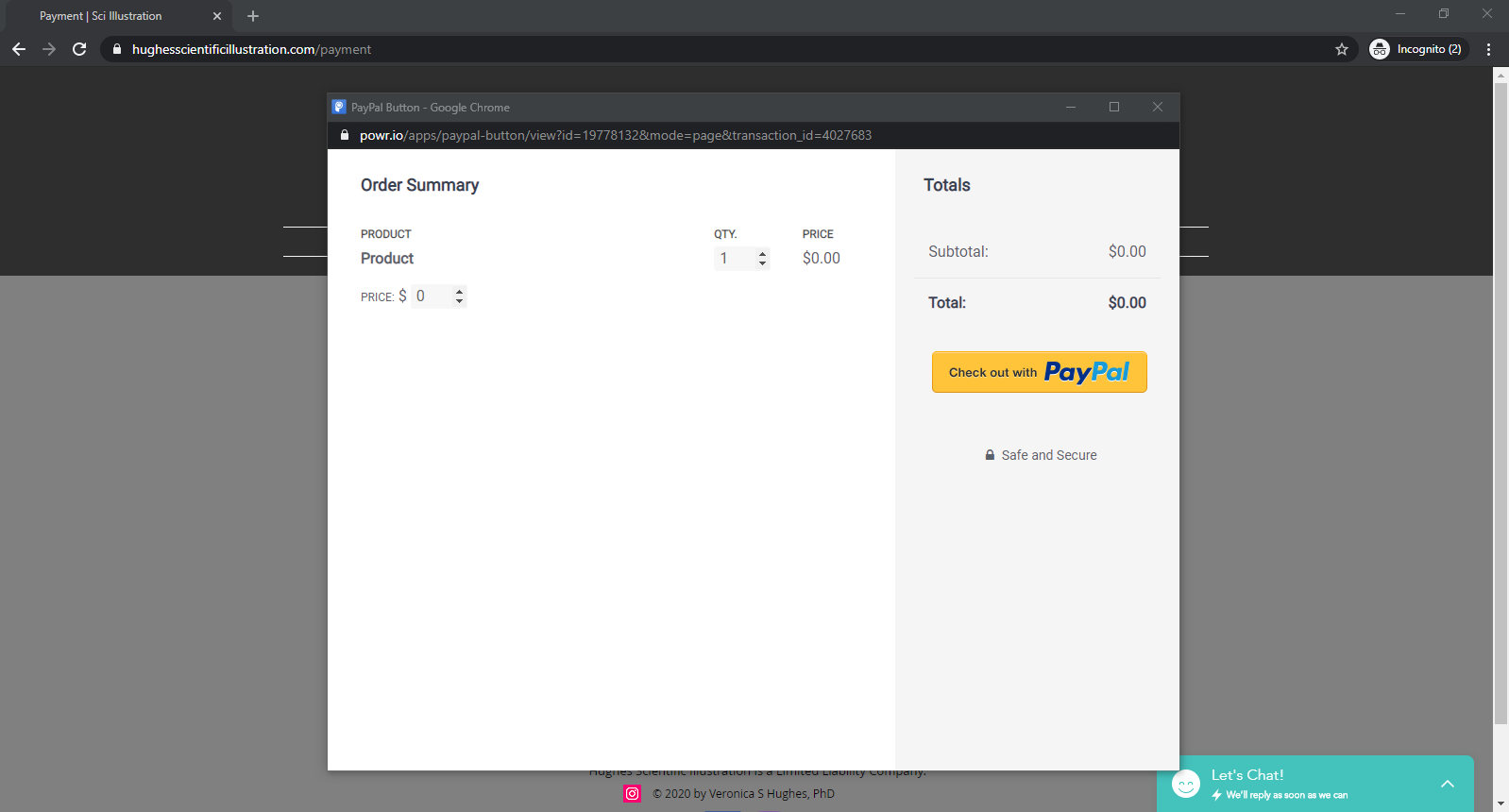 Enter the appropriate amount here, then click the yellow “Check out with PayPal” button
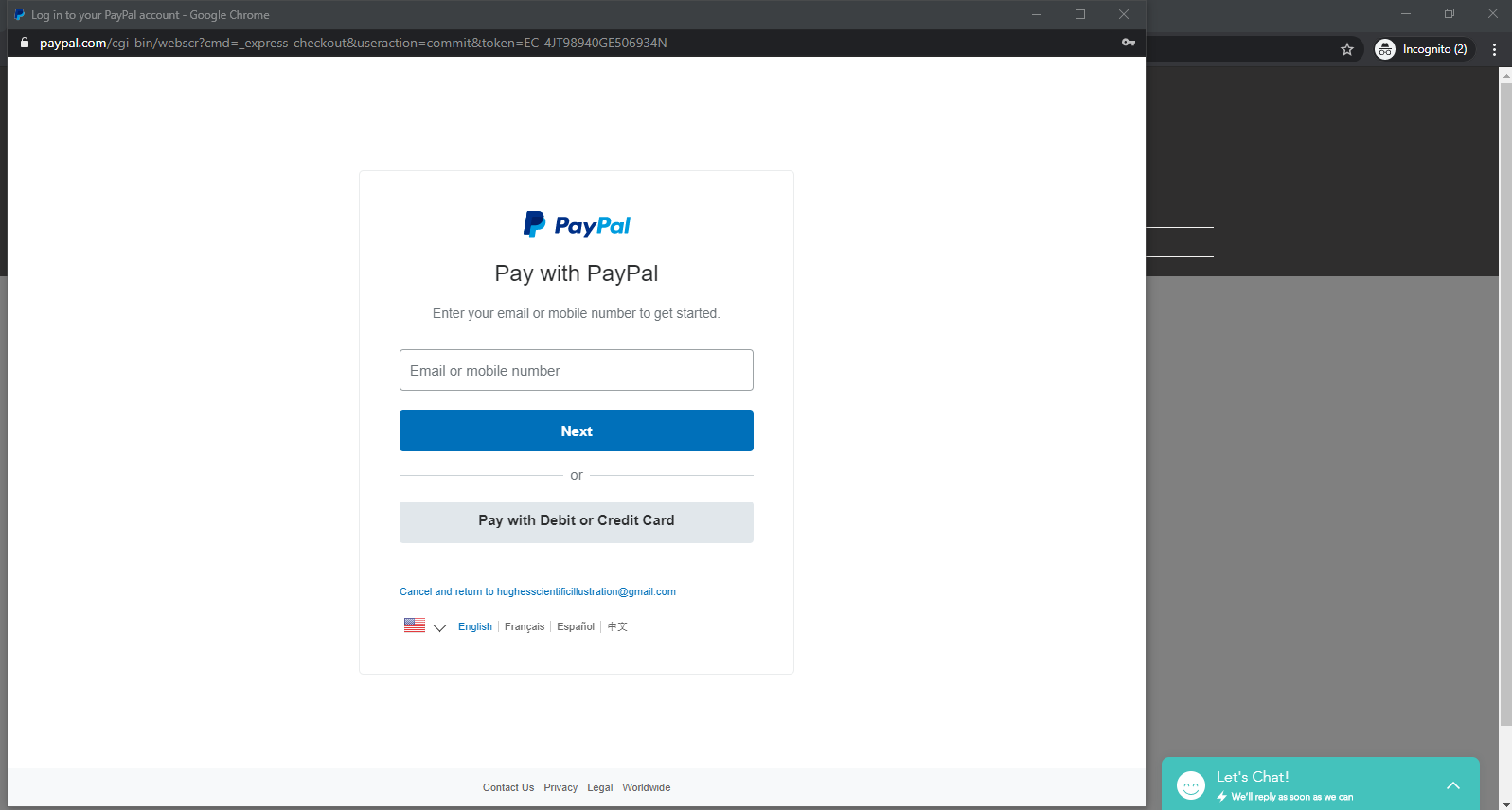 If you do not wish to use a PayPal account, click here, which will take you to guest checkout
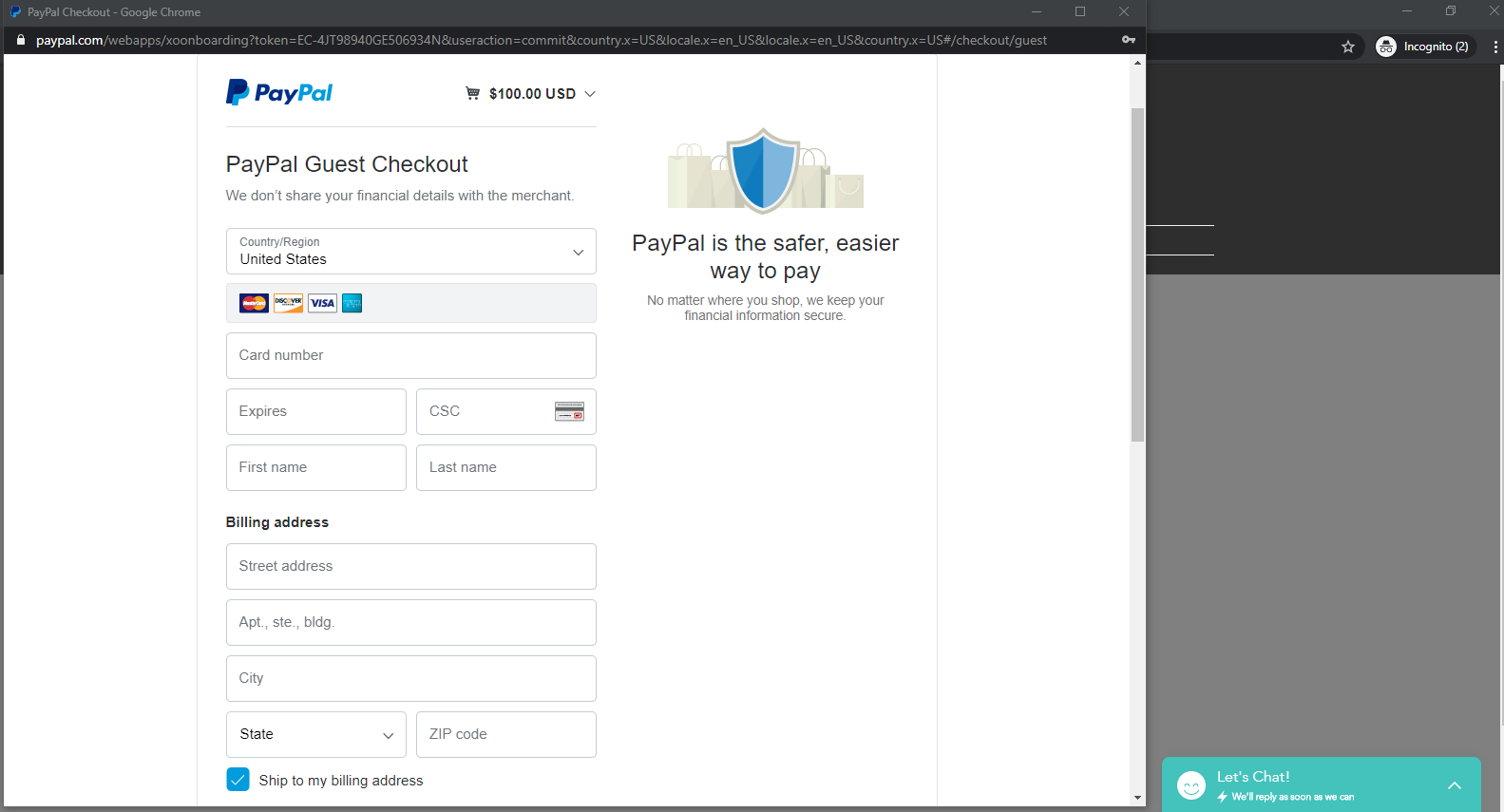 Enter your credit card information on this page
If you still experience problems, please reach out to me! Thank you for your business.